Береги жизнь!
Классный час 16.11.2017 http://свидерский.рф
Что свойственно человеку больше всего от рождения?
Любопытство — свойство детей, которые ничего не знают, и дураков, которым охота заниматься чужими глупостями.
Мадлен де Пюизье
Как проводят опыты грамотно
Поставить цель опыта (Зачем я это делаю?)
Подготовить безопасное рабочее место, а также внимательно продумать всё, что касается угрозы жизни и здоровья Вас и окружающих.
Из прогнозов опасности опыта берем самый негативный! (Защита должна быть многократной!!!)
Малейшее сомнение в безопасности – отказываемся от эксперимента.
Почему фразу «Прочти инструкцию перед применением» пишут большими буквами?
ИНСТРУКЦИЯ –ПУТЬ К БЕЗОПАСНОСТИ
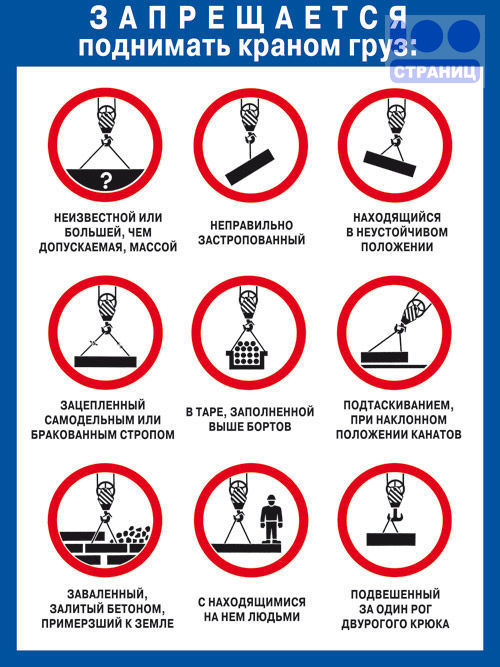 Если предмет / устройство опасно – об этом обязательно напишут на упаковке
Важно использовать предметы исключительно по назначению, иначе это может привести к серьезным травмам!
ВСЕ ПРАВИЛА НАПИСАНЫ ЧЬЕЙ-ТО КРОВЬЮ И ЖИЗНЯМИ ЛЮДЕЙ.
Они нарушили правила безопасности
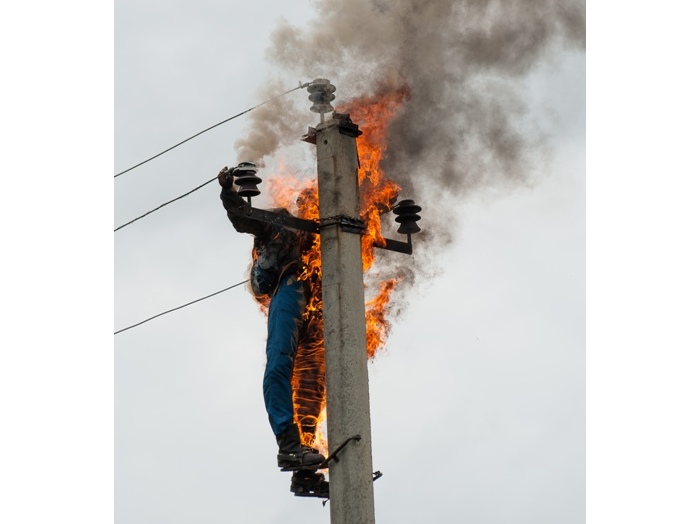 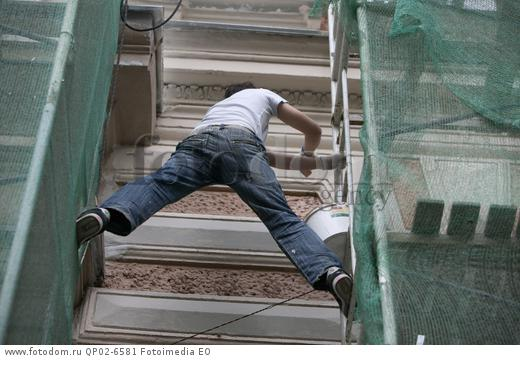 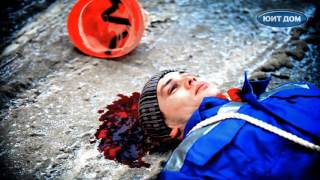 Опасно! Баллон под давлением!
Любой баллон находится под давлением (даже с пеной для бритья)
Что происходит с газообразными веществами при изменении температуры?
К чему может привести нагрев баллончика или баллона?
Посмотреть видео
Мальчик физики не знал, доигрался…
Итоги безопасности
Какие правила надо соблюдать при использовании всех современных устройств?
Как грамотно провести опыт?
Где стоит проводить опыты, а где нет?
Как надо поступить, если есть сомнения в безопасности опыта?
Какие опасности подстерегают людей при использовании баллонов и баллончиков в быту?
Какие последствия наступают от нарушения правил безопасности?
Почему важно соблюдать технику безопасности?